CIAM
Now in public preview

Microsoft Entra External ID, our next generation of a customer identity and access management (CIAM) solution that evolves Azure AD External Identities to help developers efficiently build secure and compliant applications for customers

One-stop shop - Identity Platform Developer Centre

Combines existing B2B and current B2C

A single, unified Microsoft Authentication Library (MSAL) where the same application code will work for workforce and customer scenarios
CIAM
Fully integrated into Azure AD so the richness of Azure is now available

Two tenant types – workforce and customer

Currently built-in policies only

New workflow to replace custom policies to be announced later
Verifiable credentials
Integrate industry-leading Microsoft Entra Verified ID capabilities into Microsoft Entra External ID natively

Soon can include them in your user journeys

You can integrate the upcoming release of the Verified ID Wallet Library (iOS, Android) into your mobile apps to store and share digital Verified ID cards
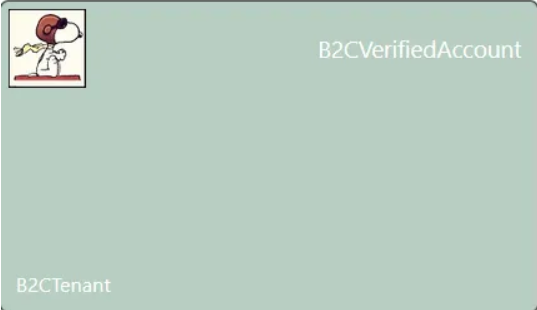 References
Microsoft Entra External ID

Entra CIAM developer centre

Microsoft Entra External ID for customer’s documentation

Microsoft Entra External ID​ public preview: Developer-centric platform

Empowering developers in the Dev. centre